La Fête des Voisins 2013Volume2
Photos 
Michel Carra
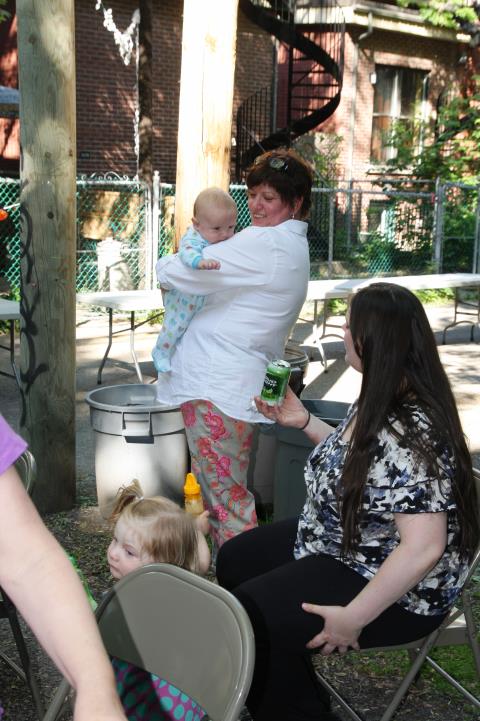 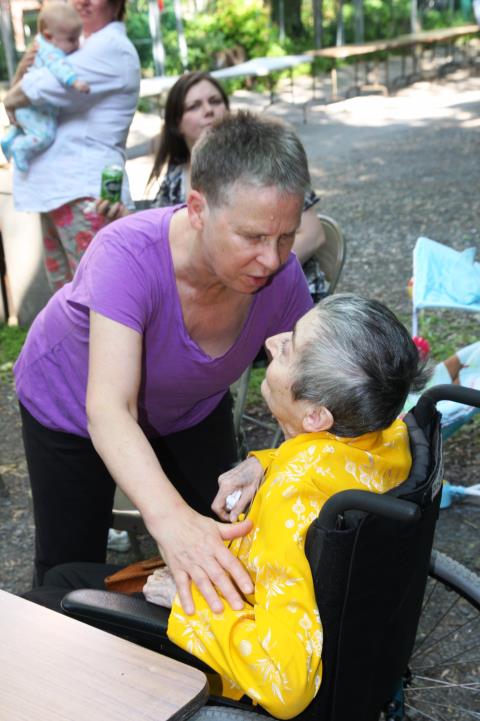 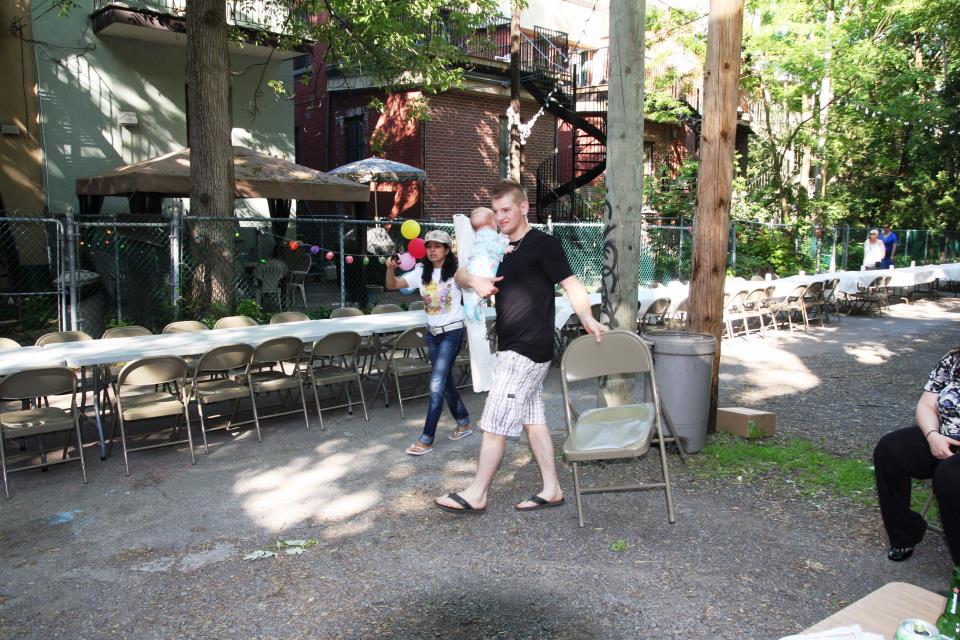 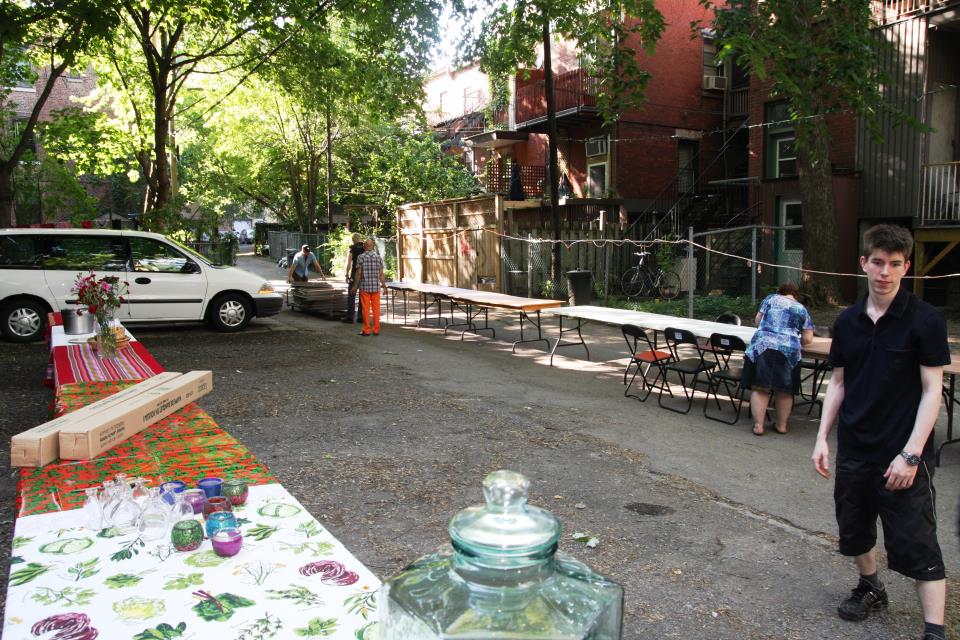 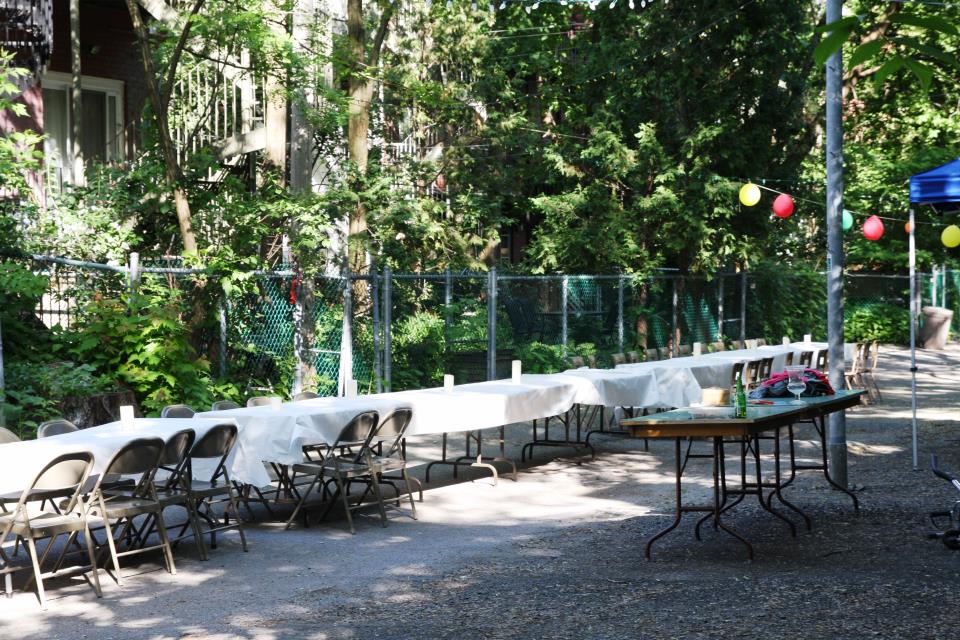 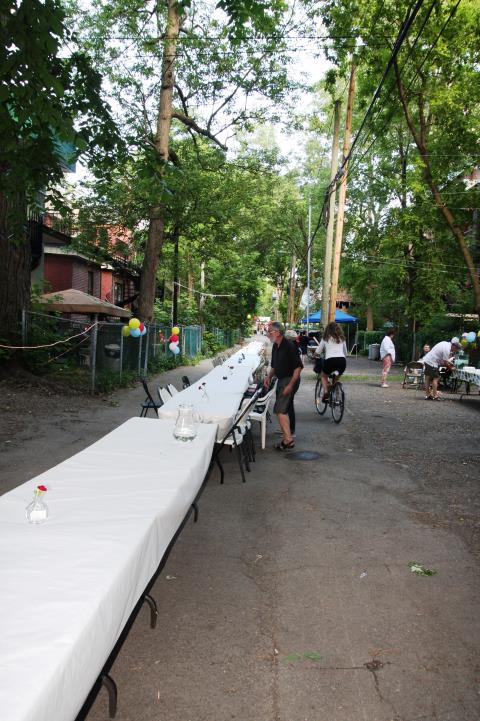 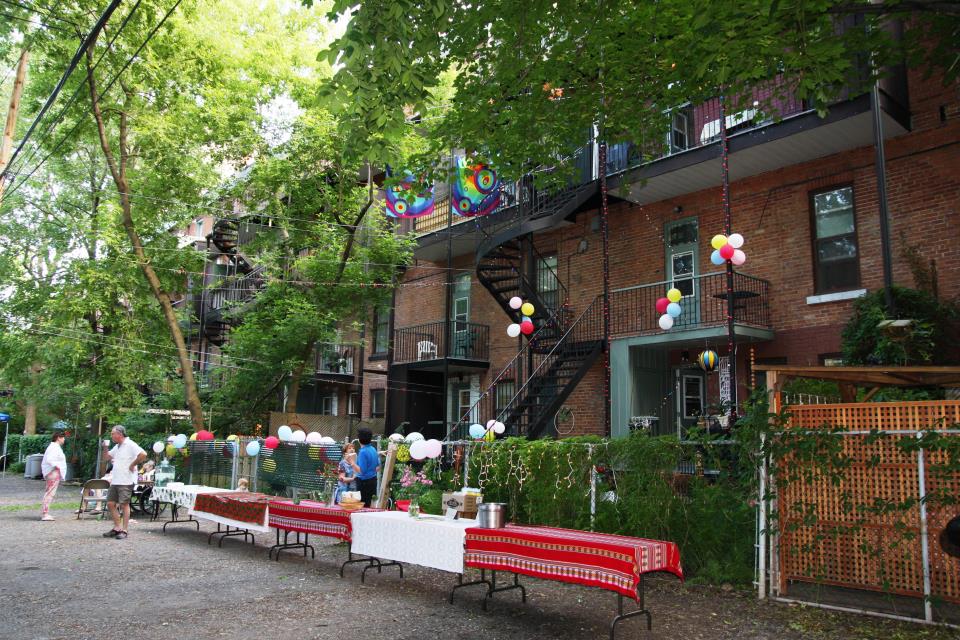 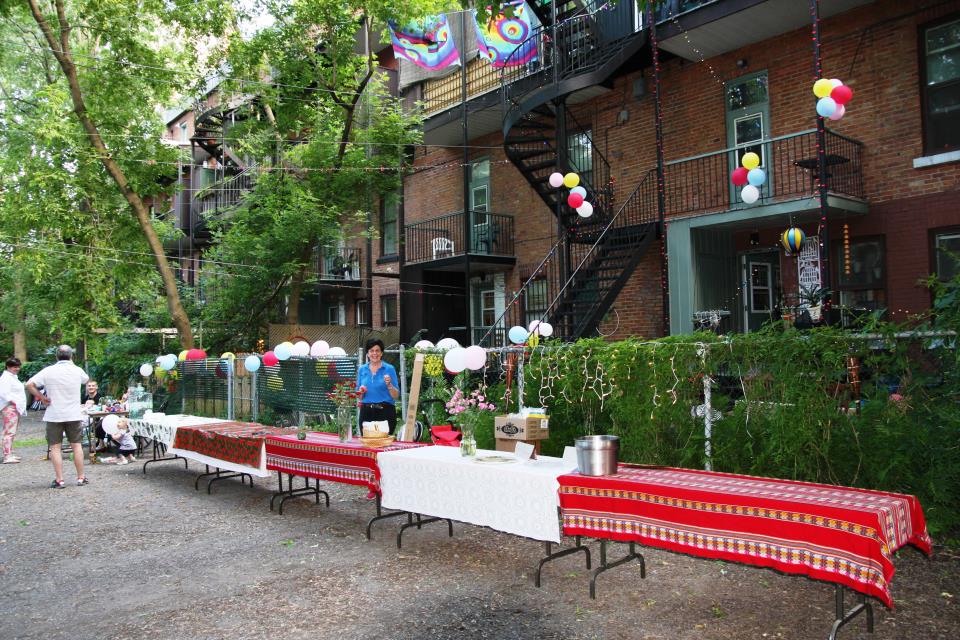 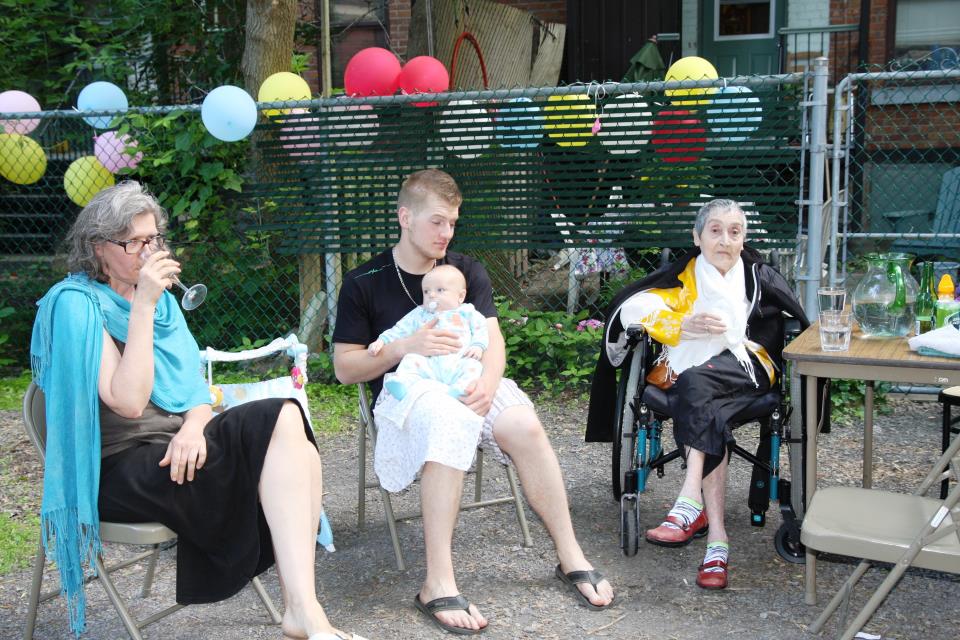 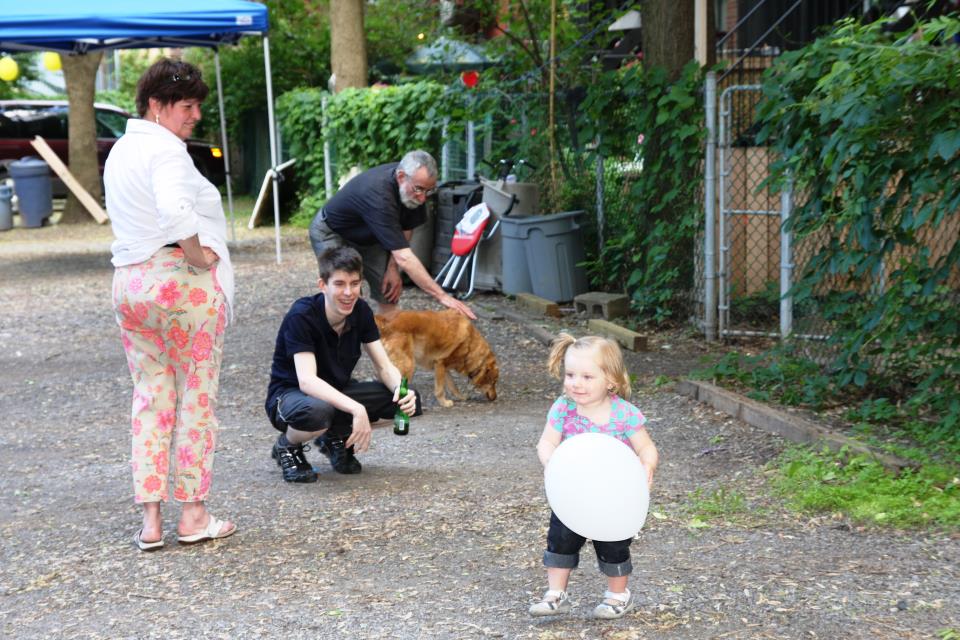 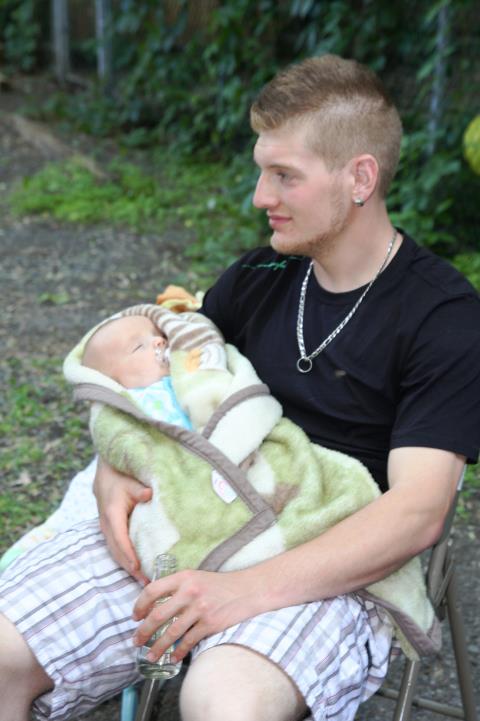 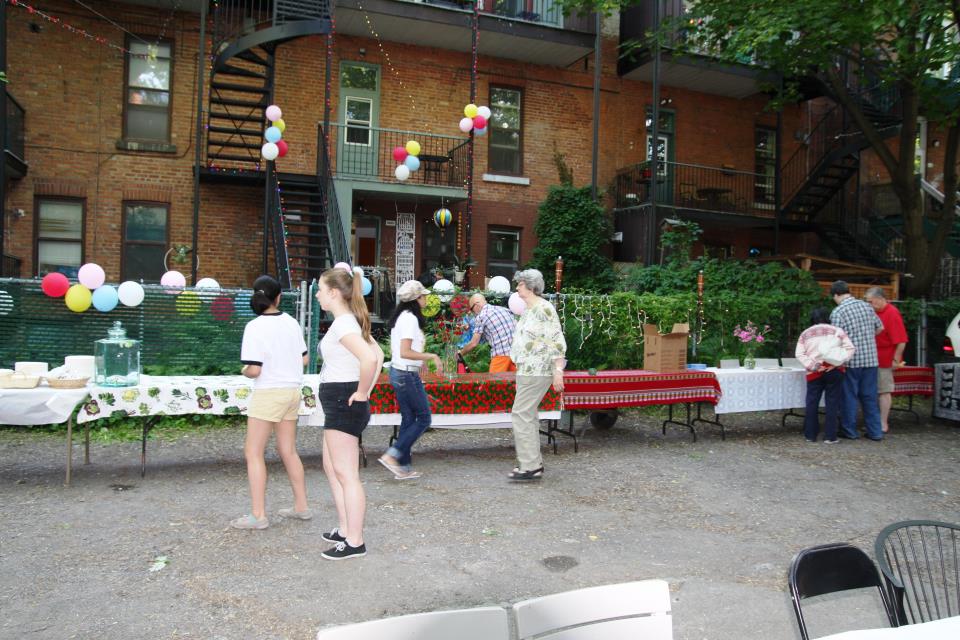 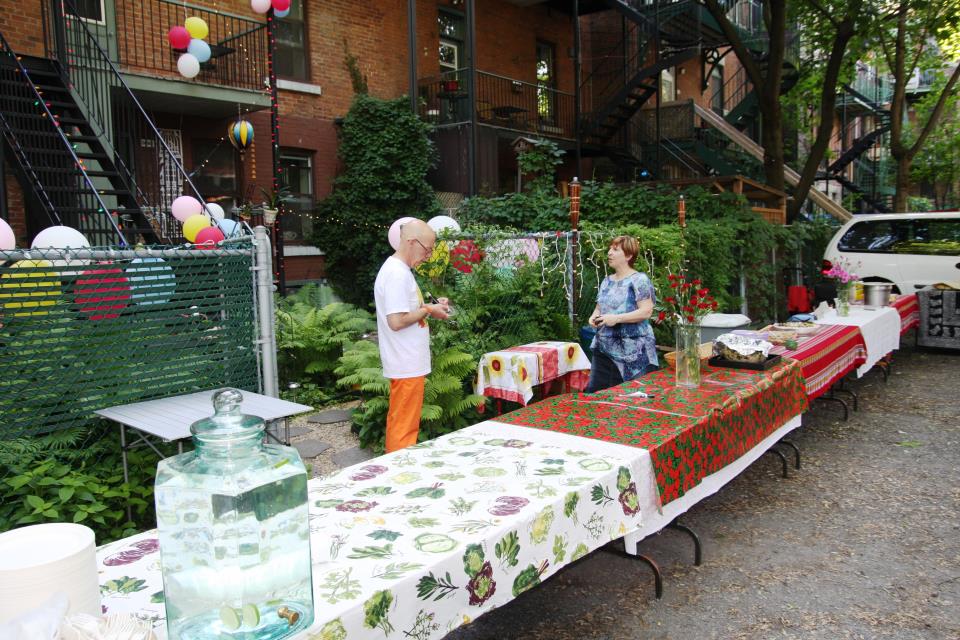 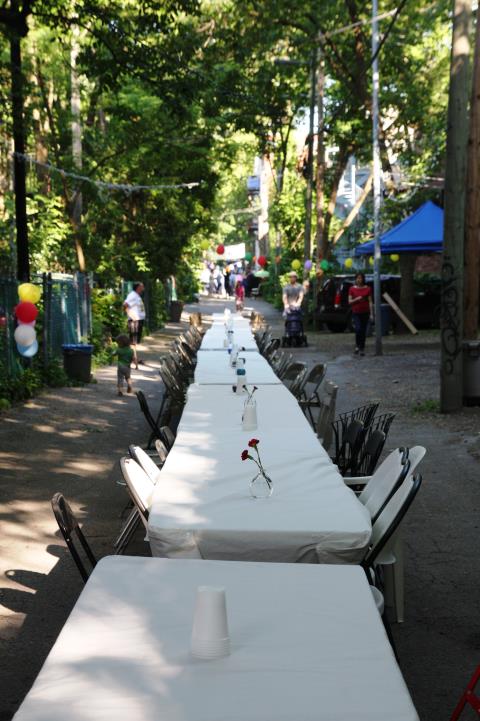 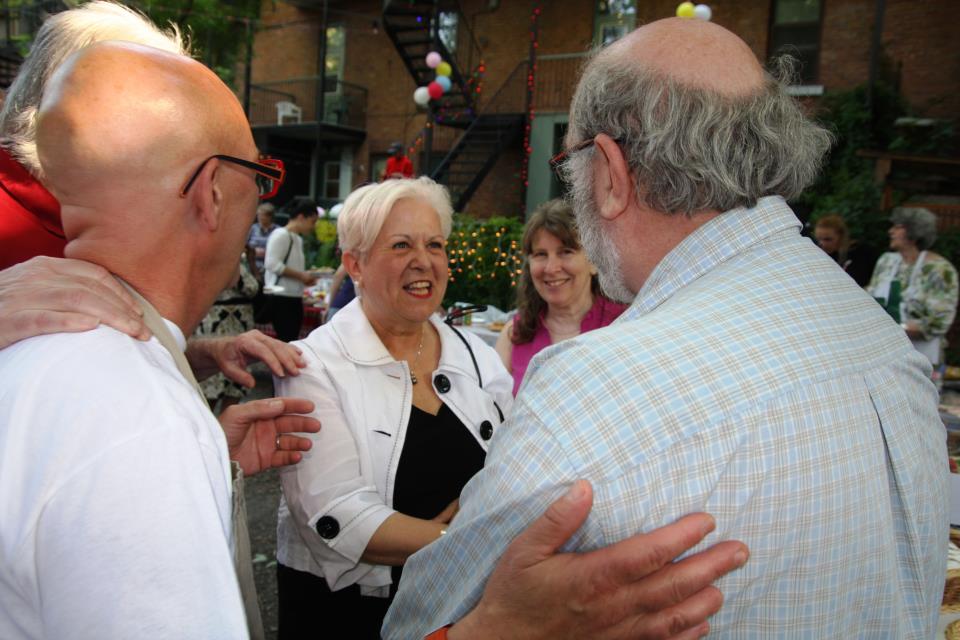 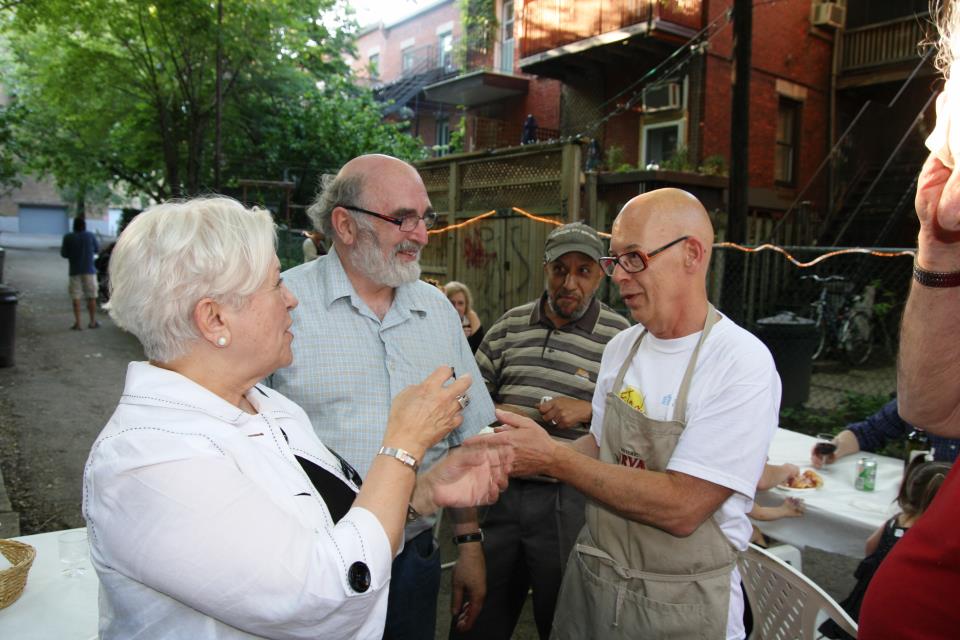 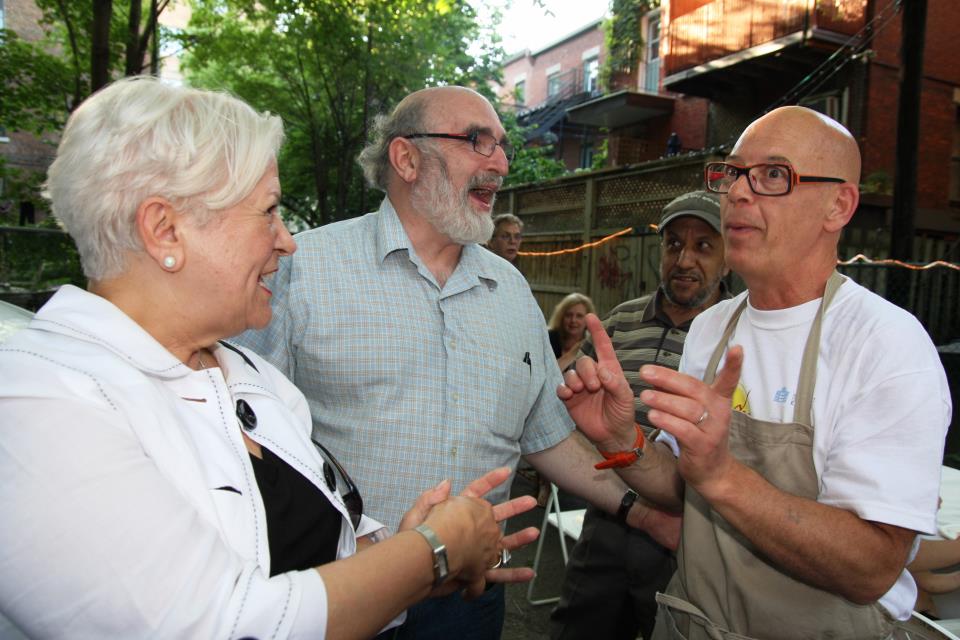 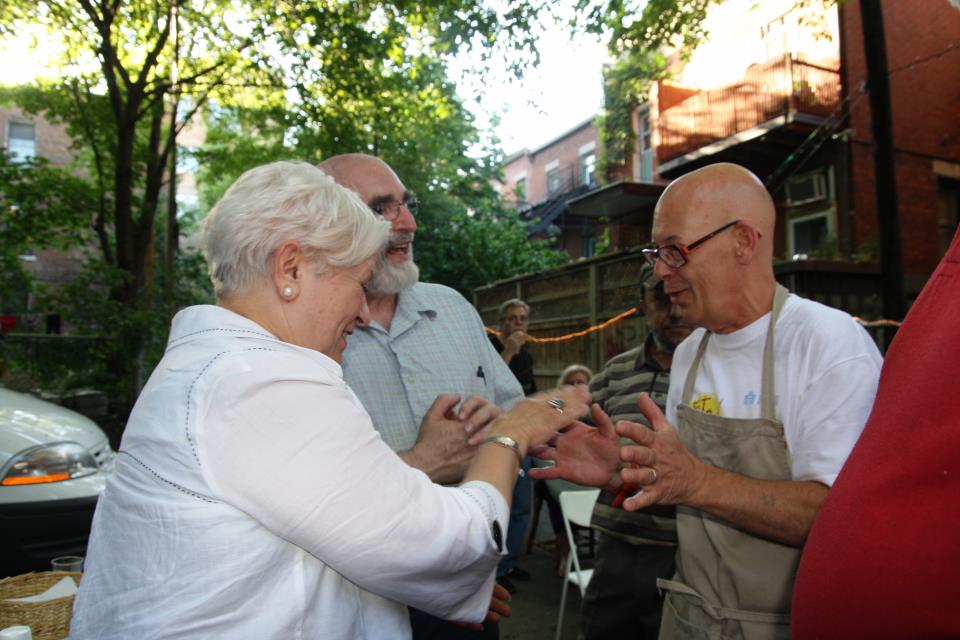 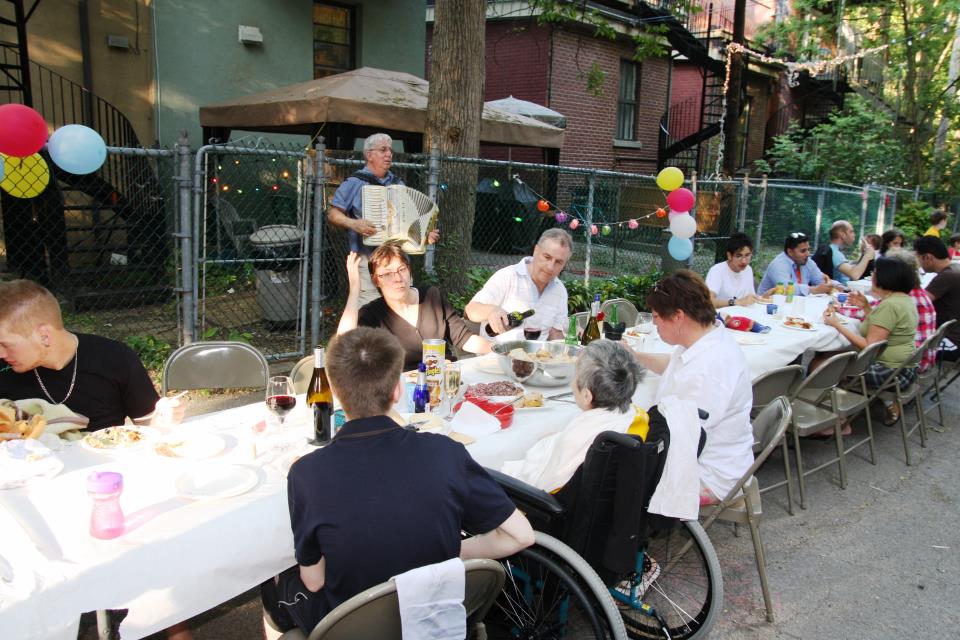 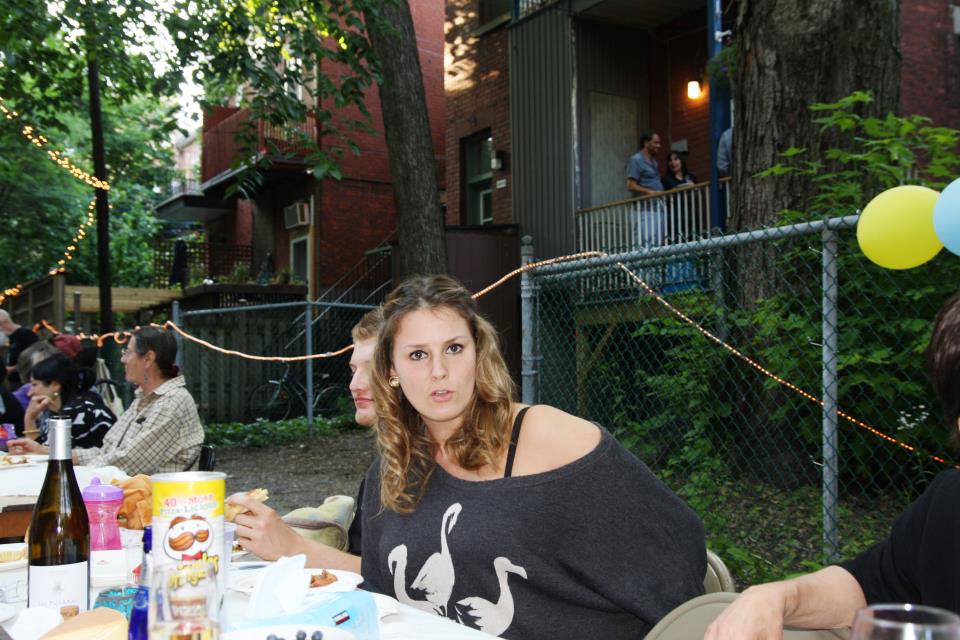 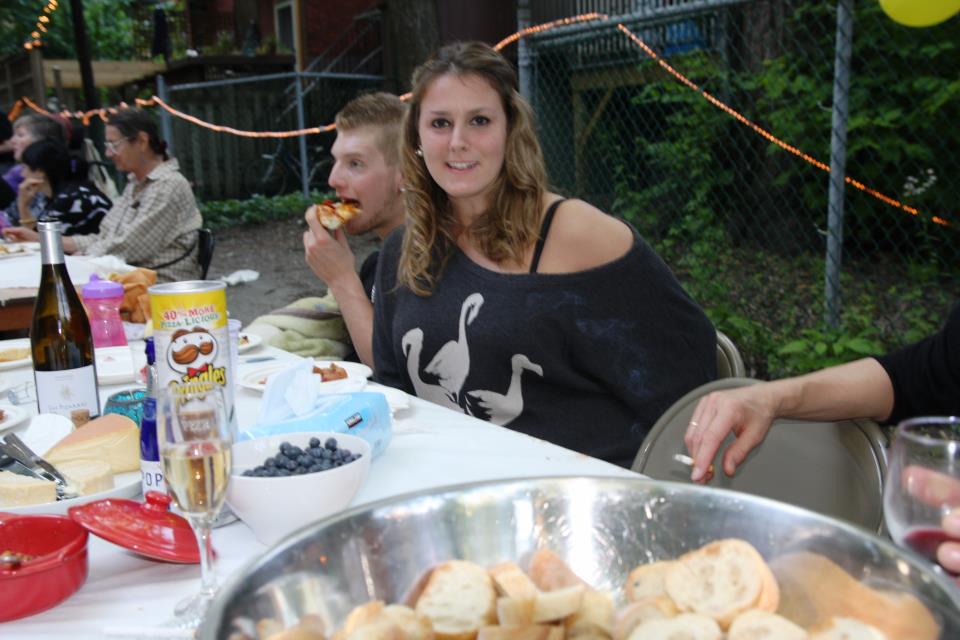 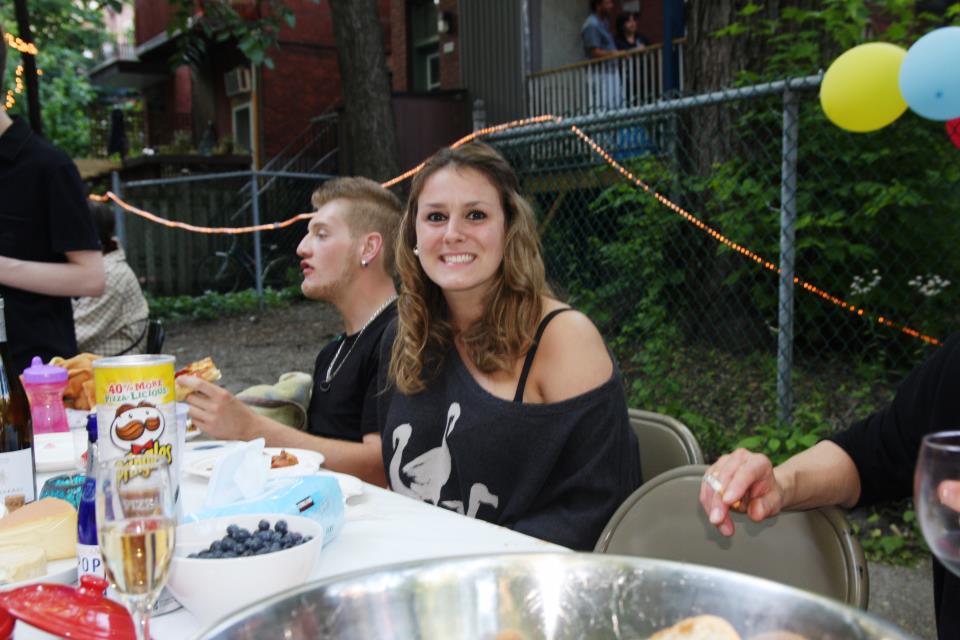 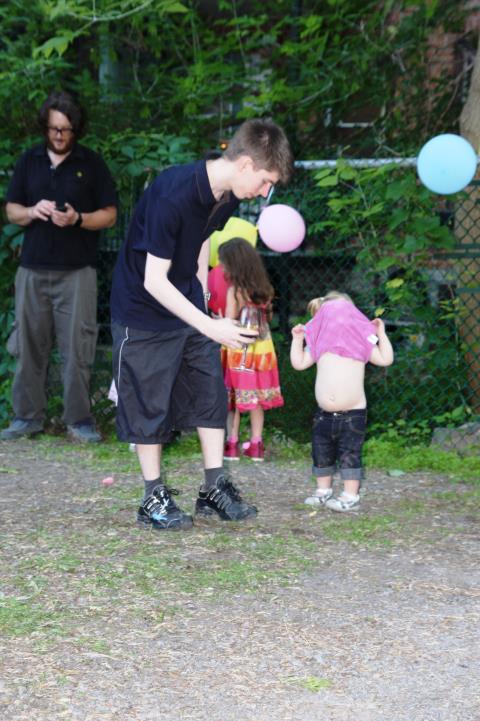 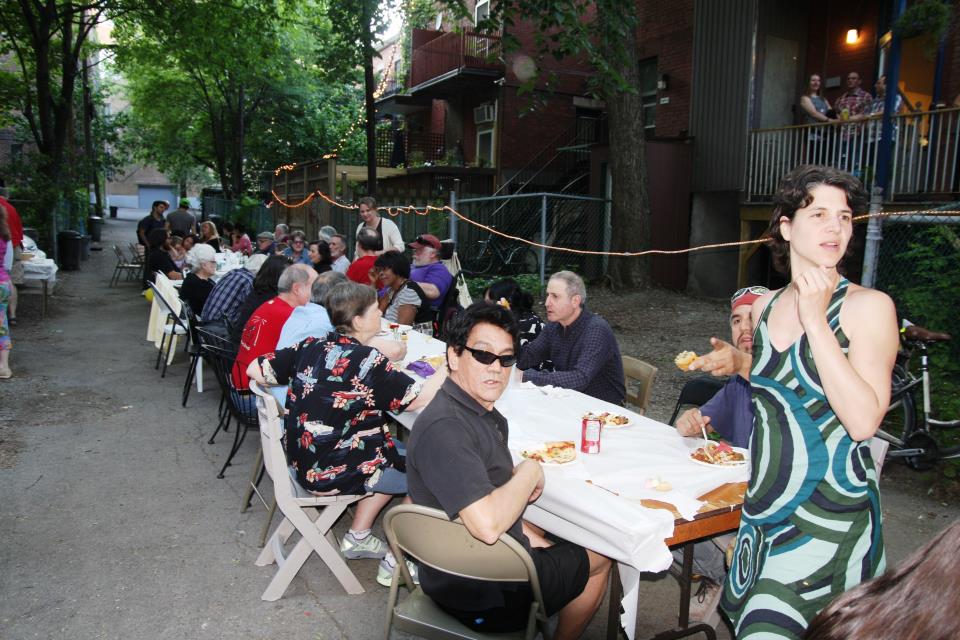 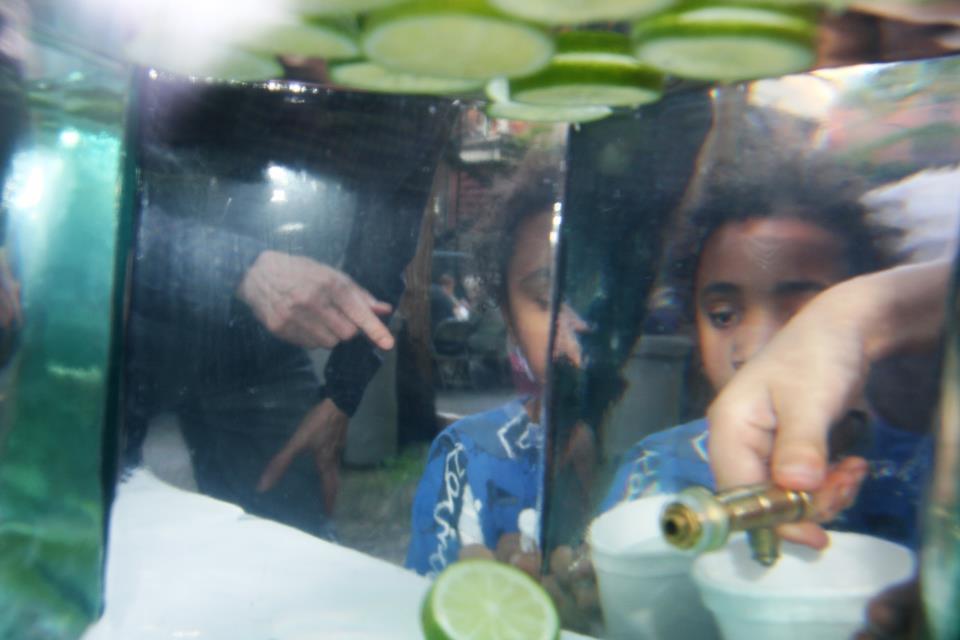 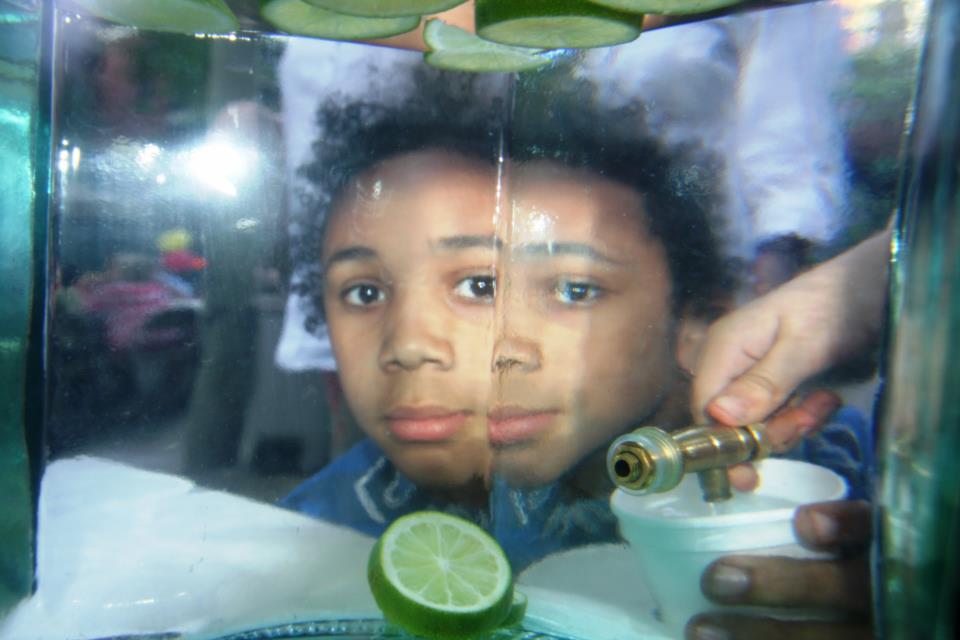 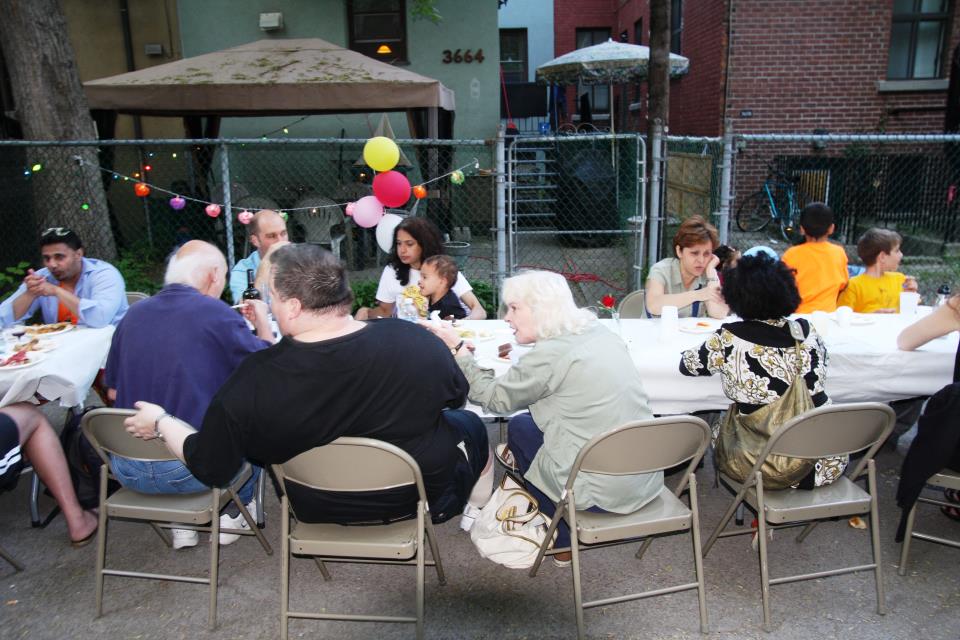 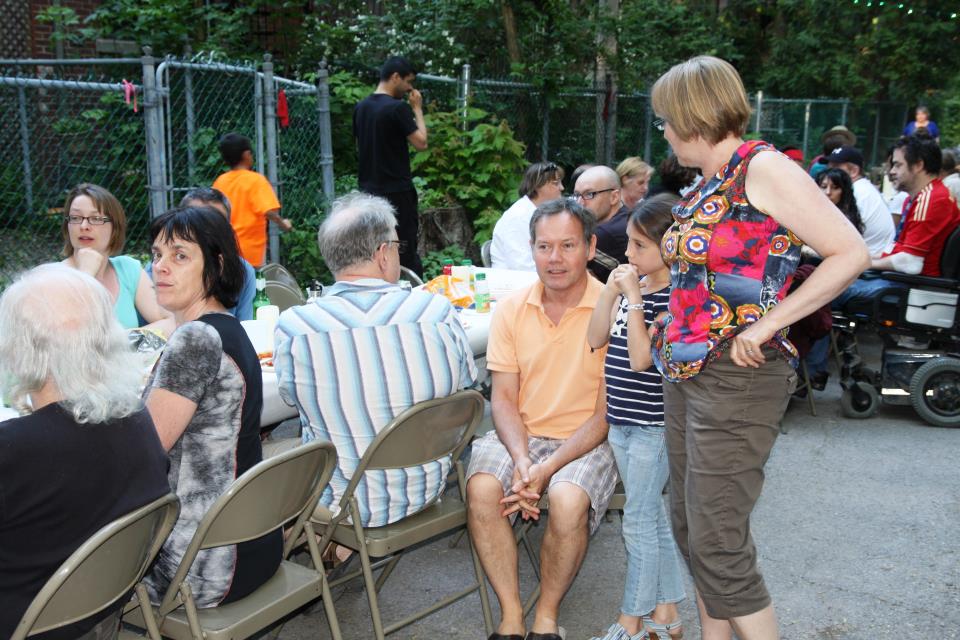 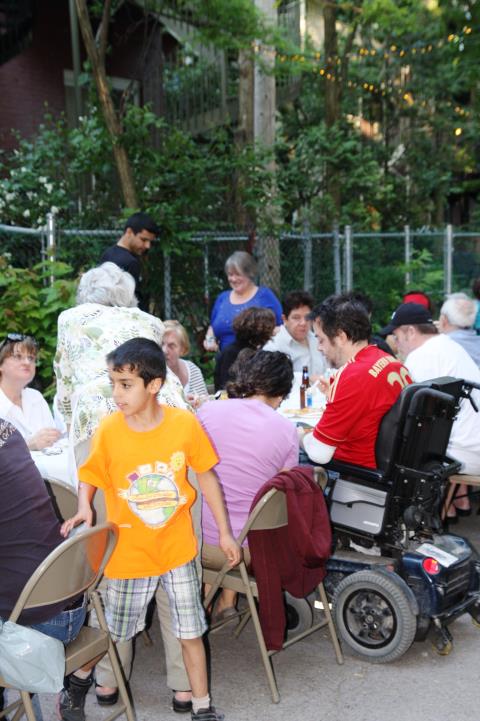 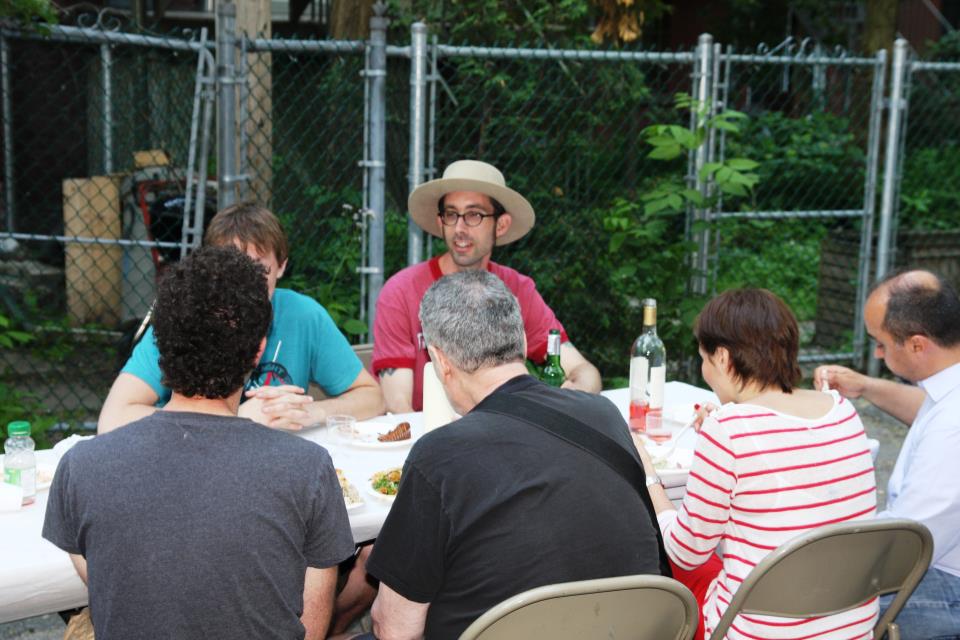 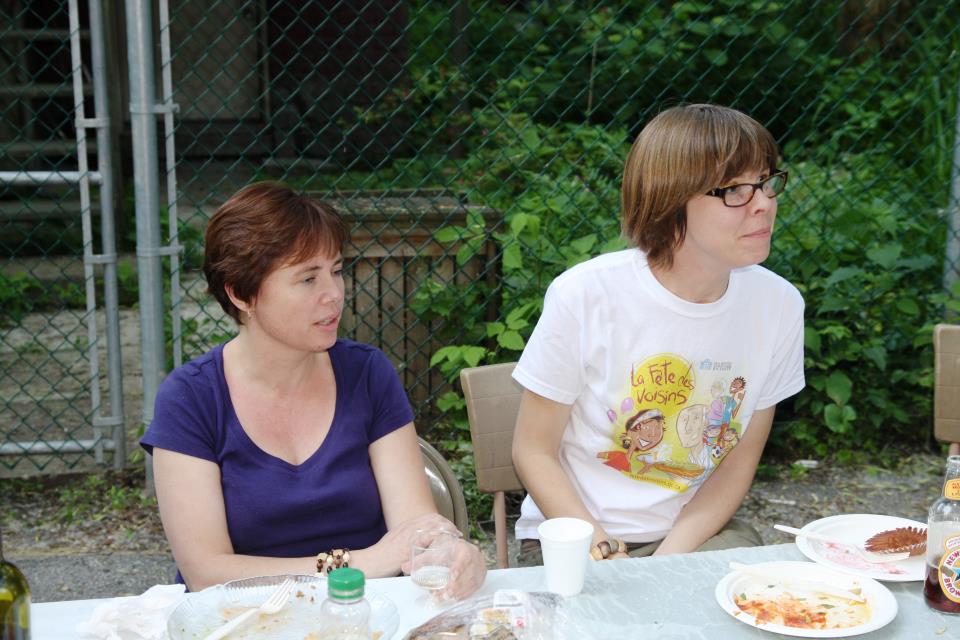 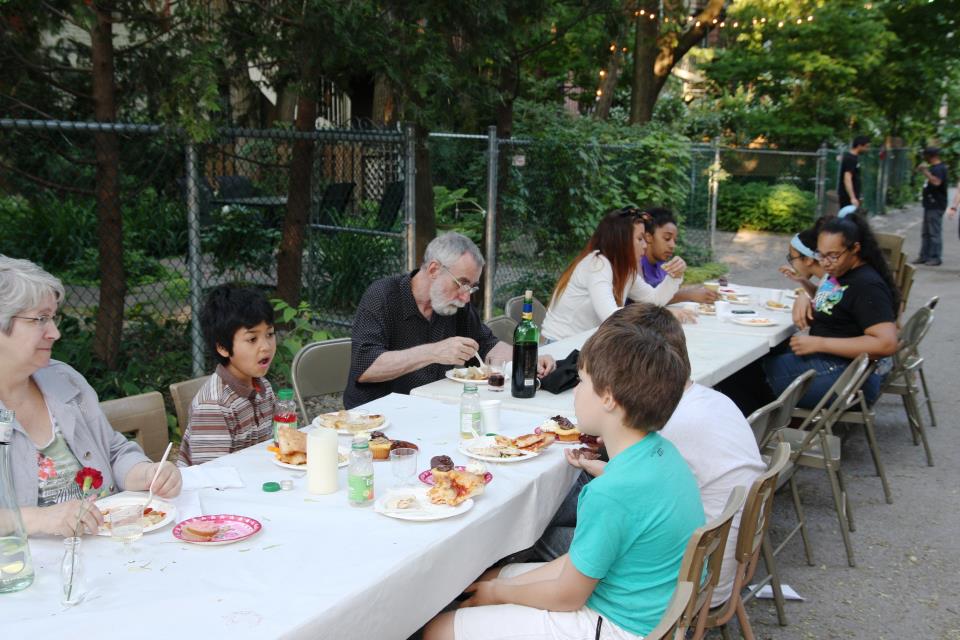 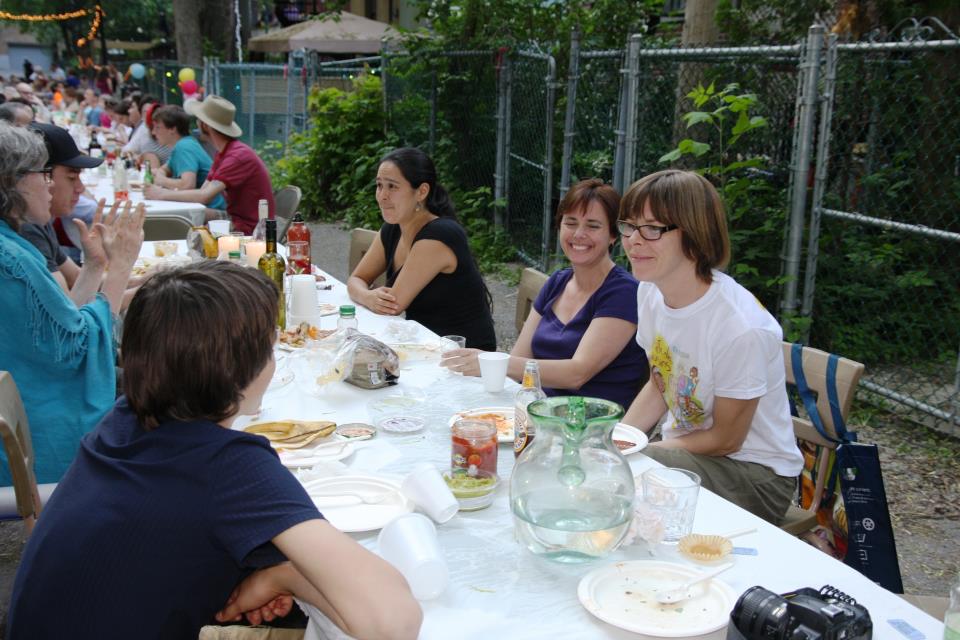 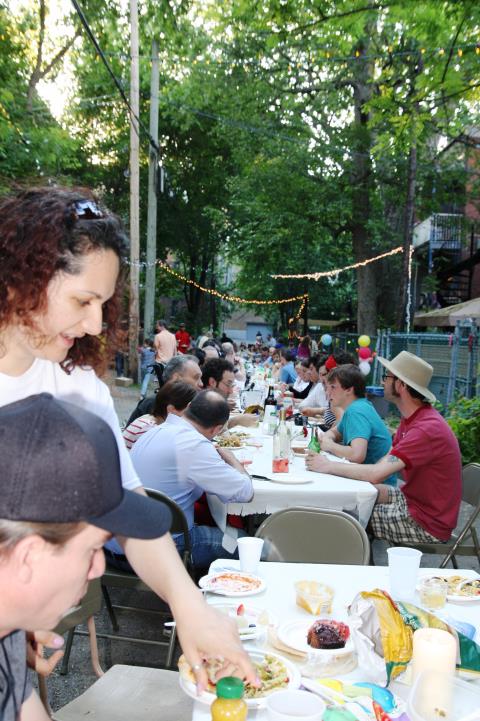 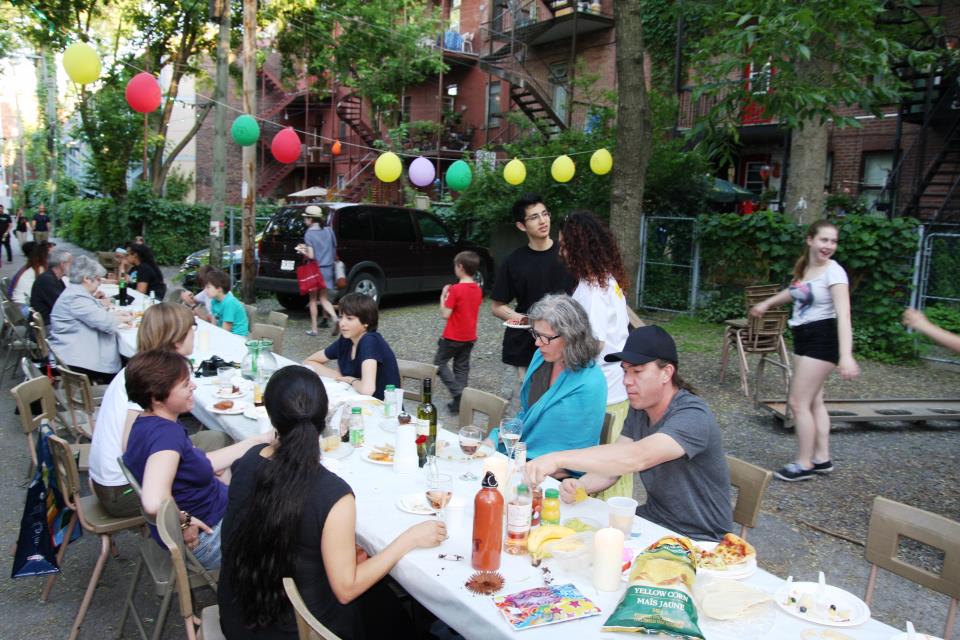 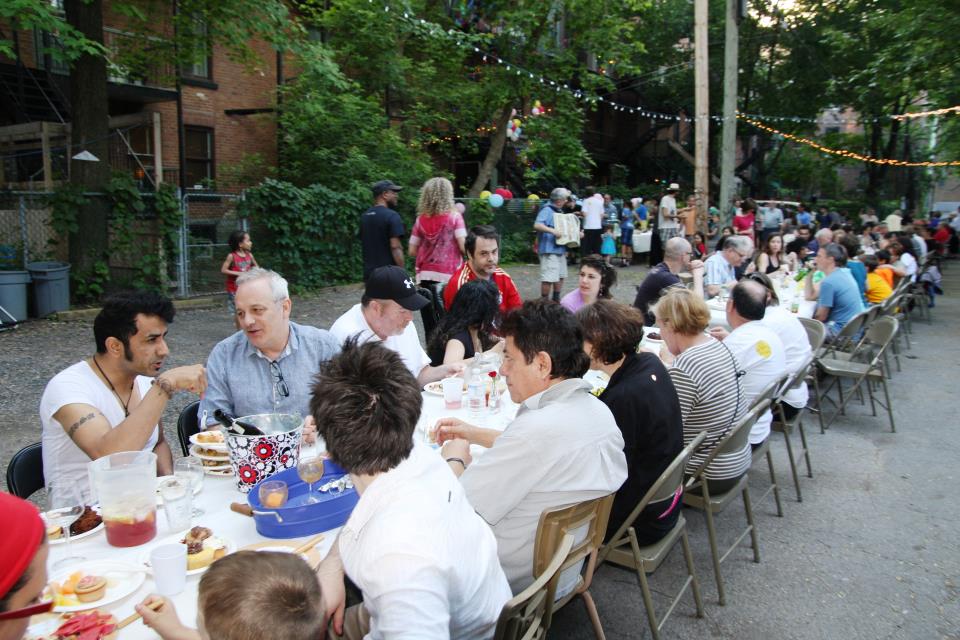 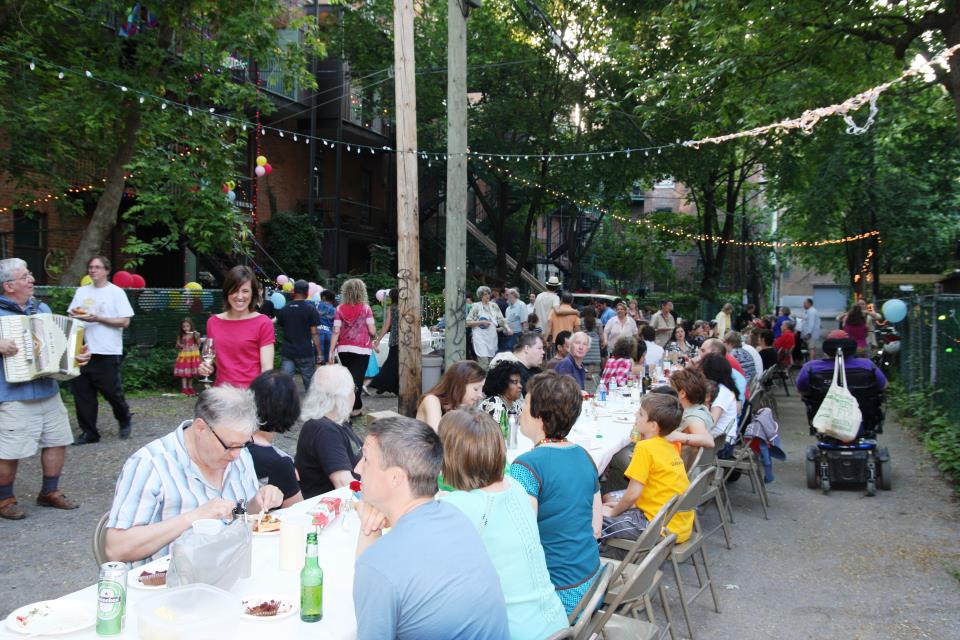 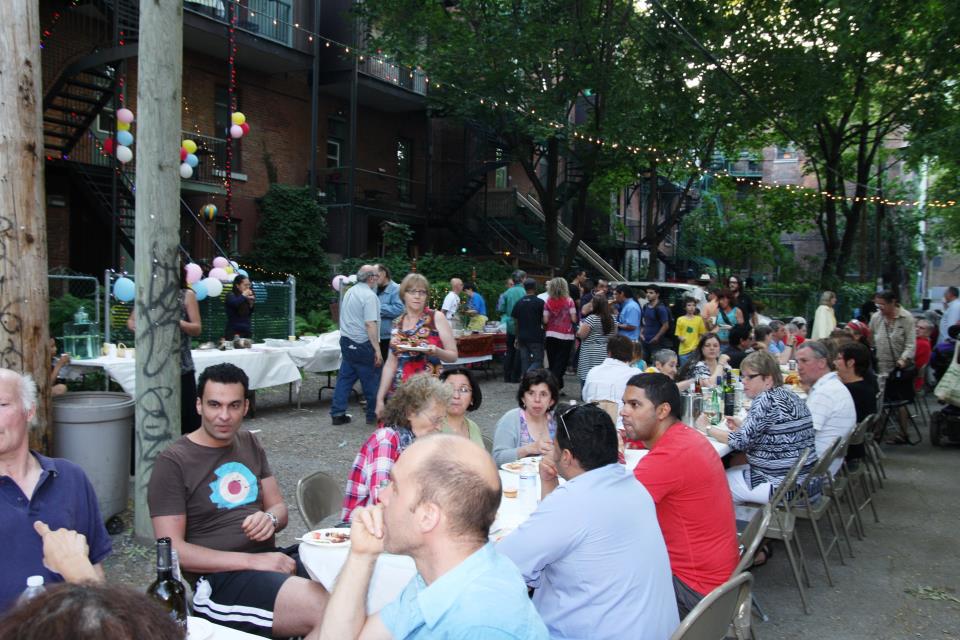 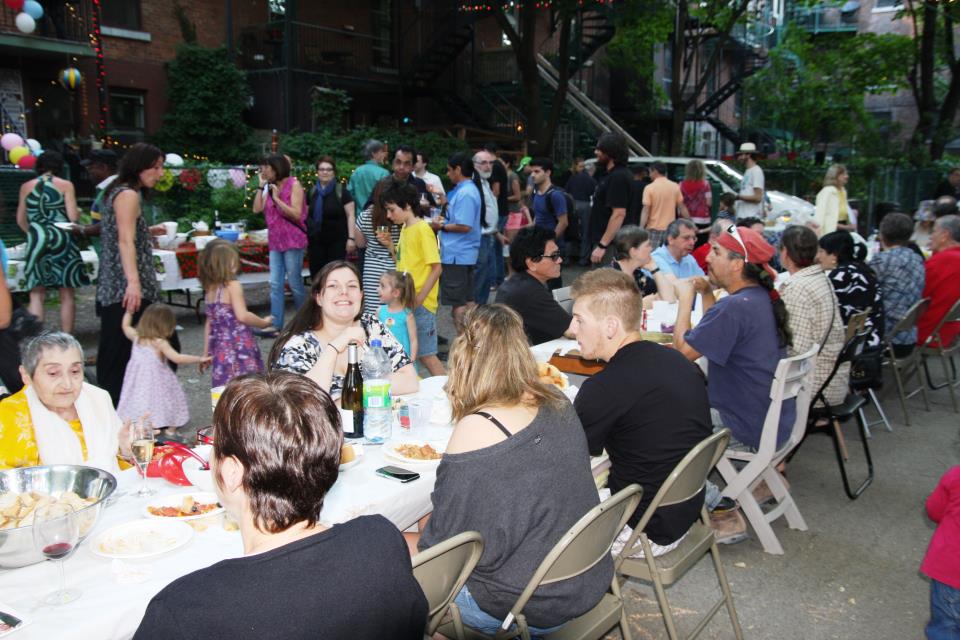 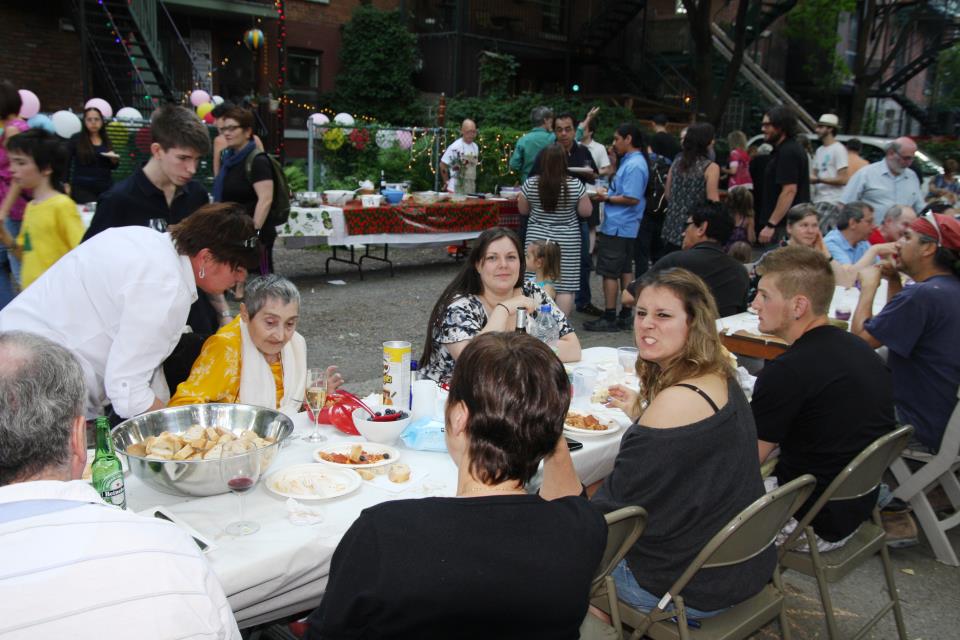 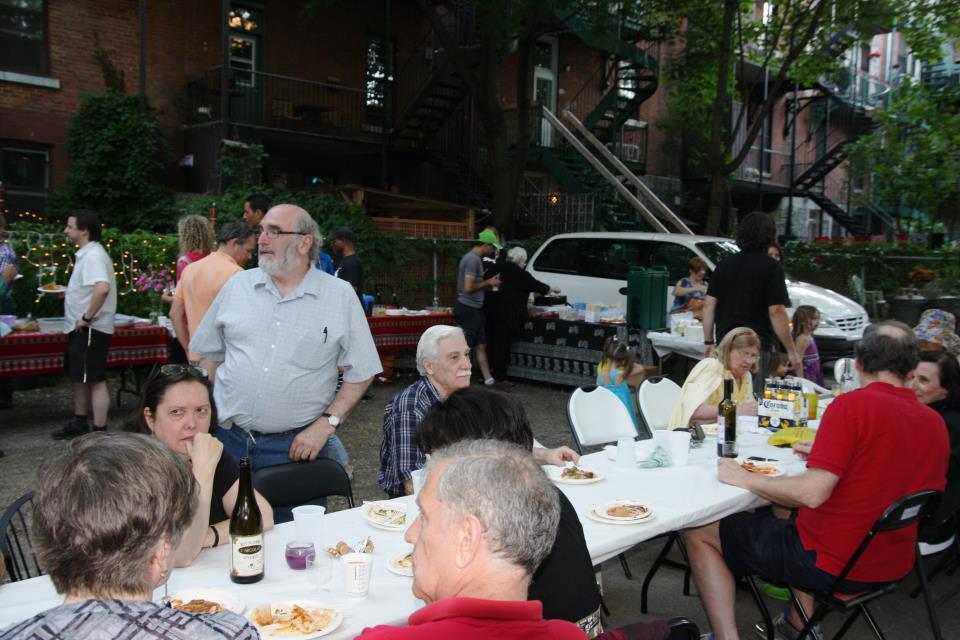 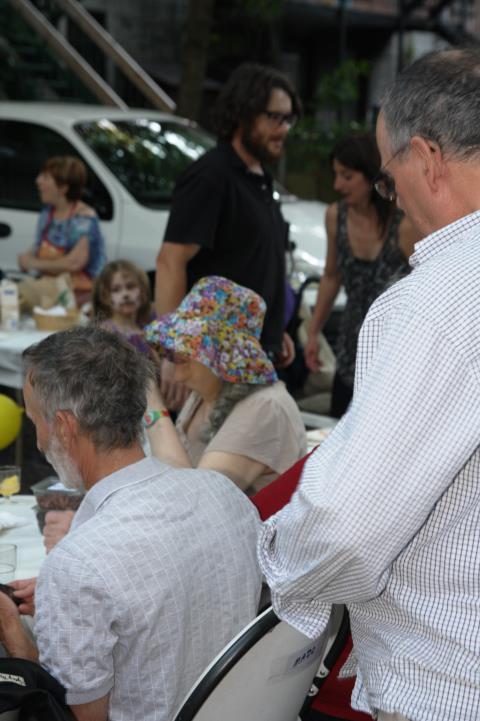 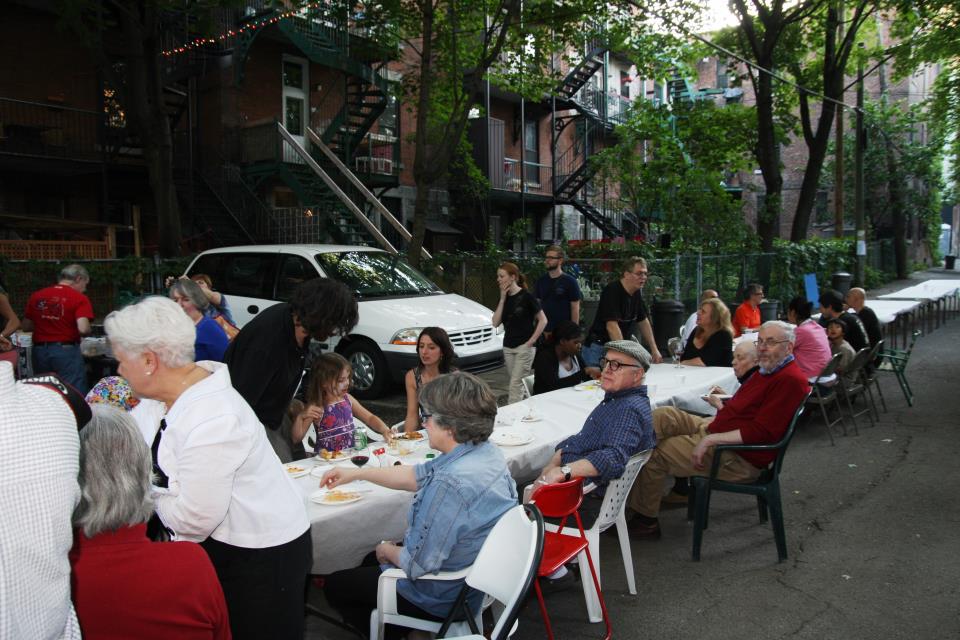 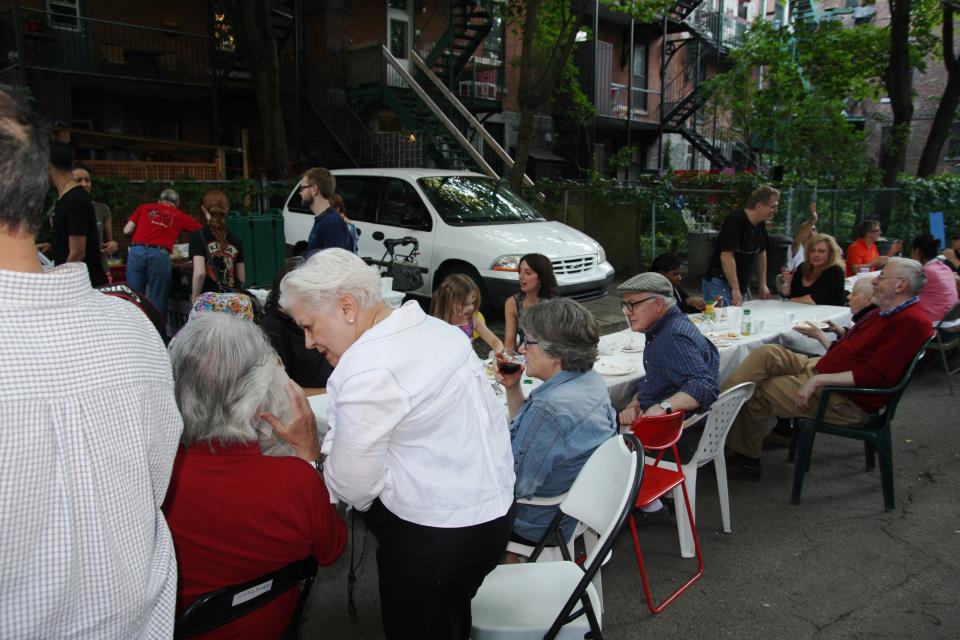 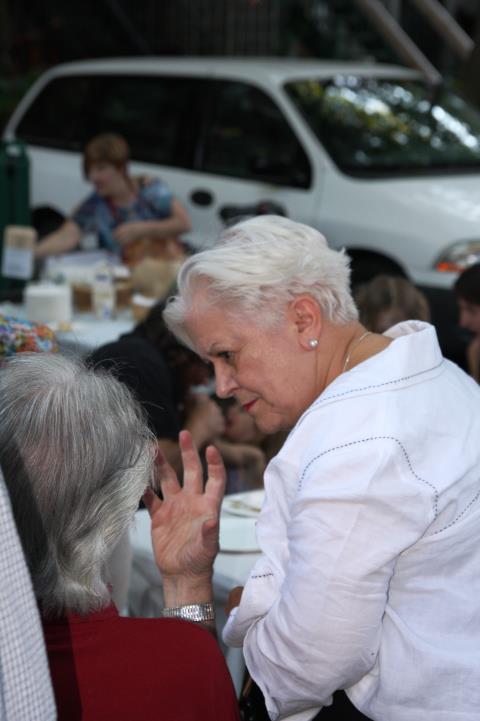 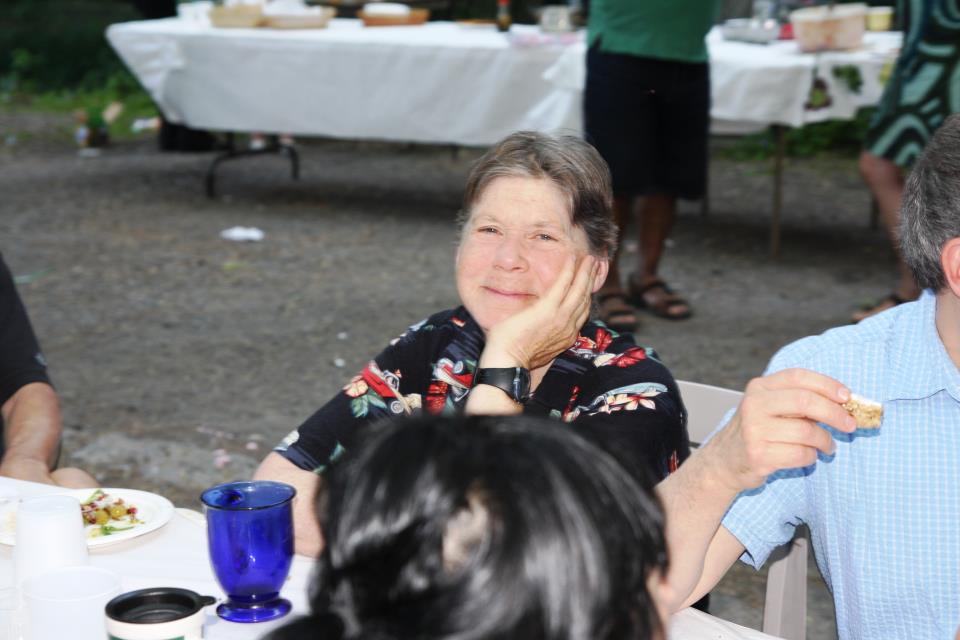 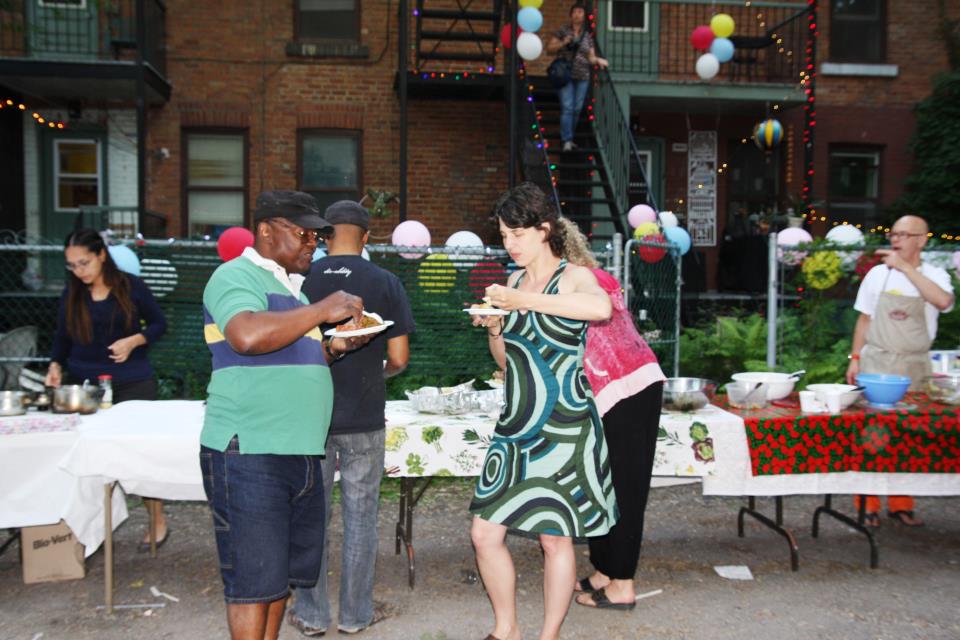 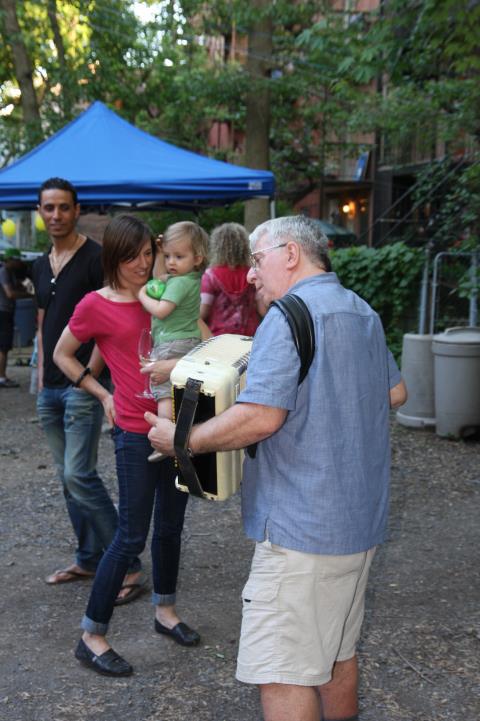 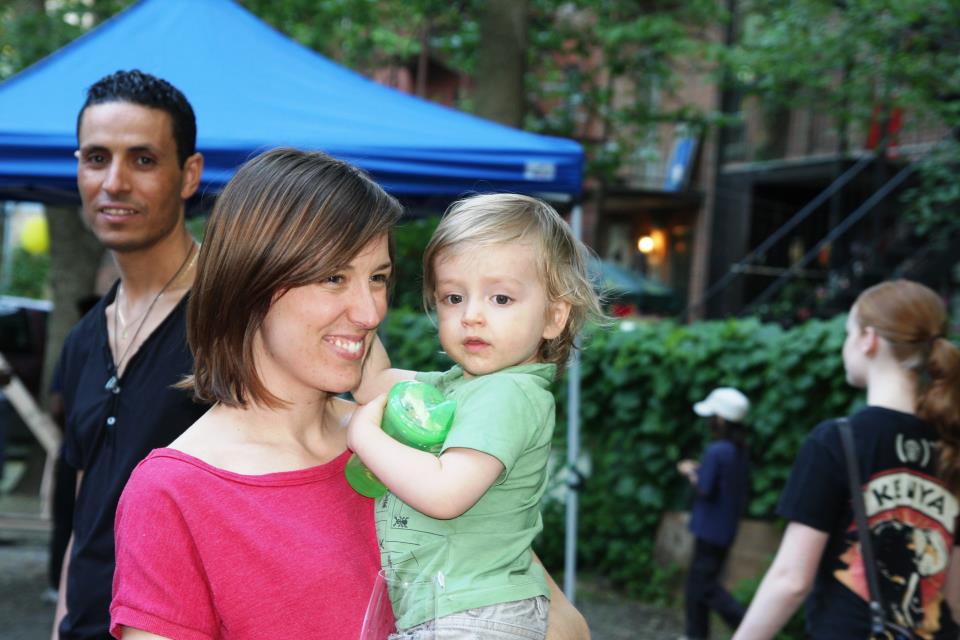 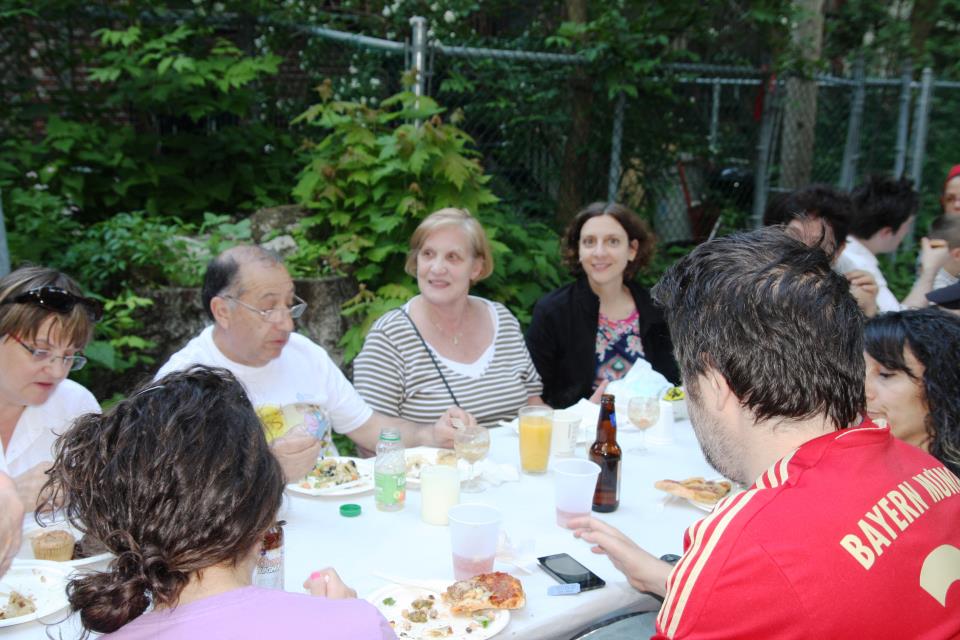 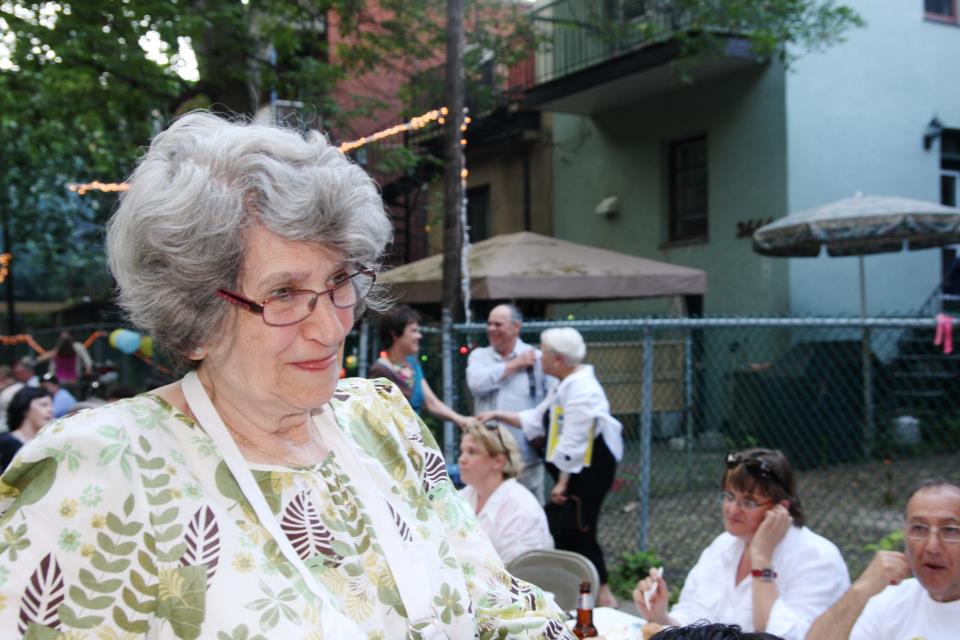 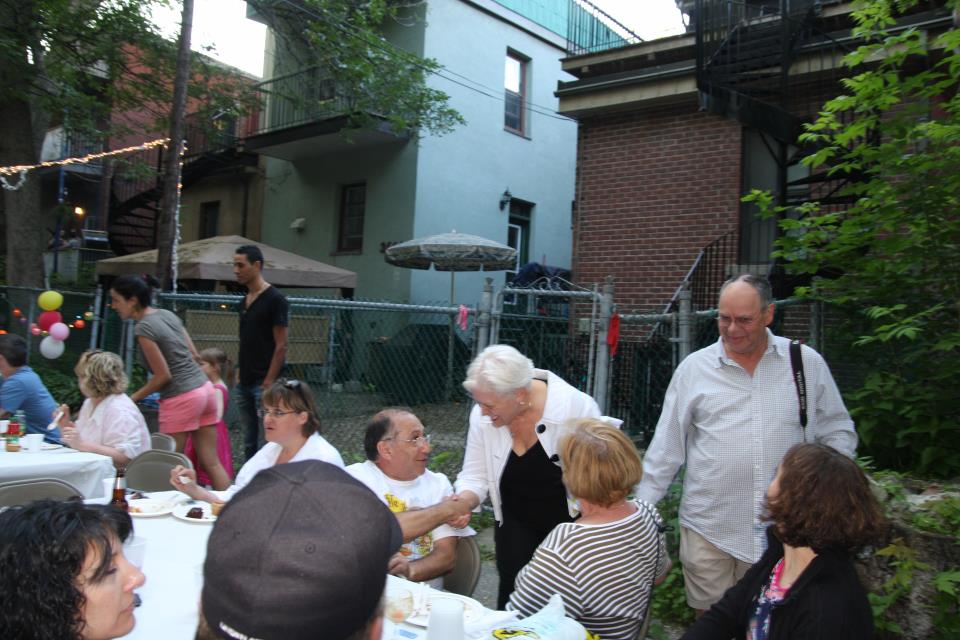 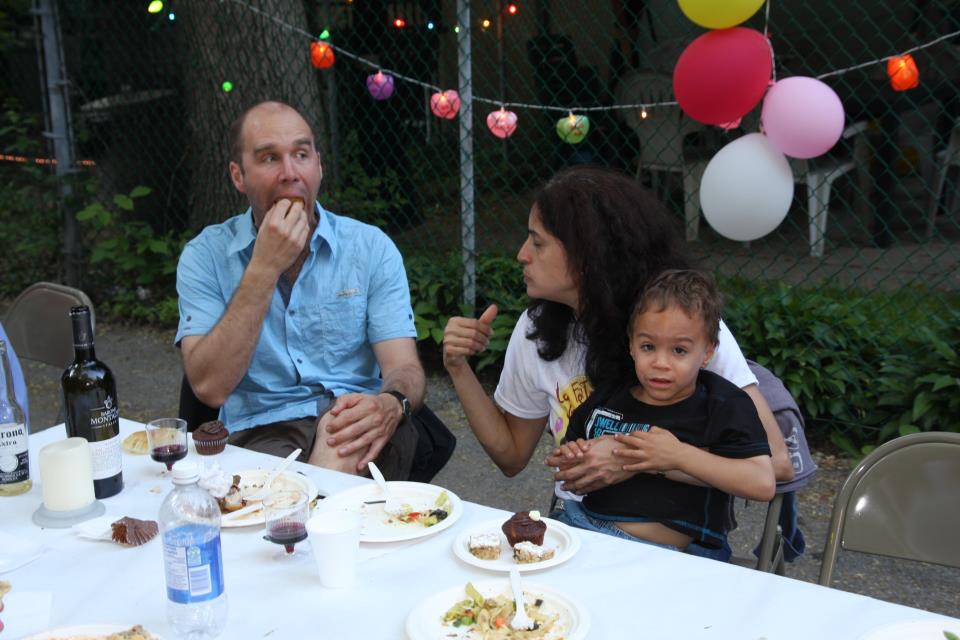 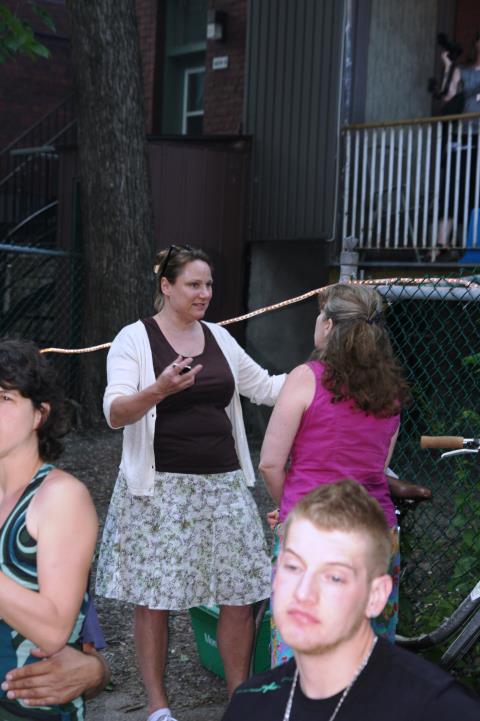 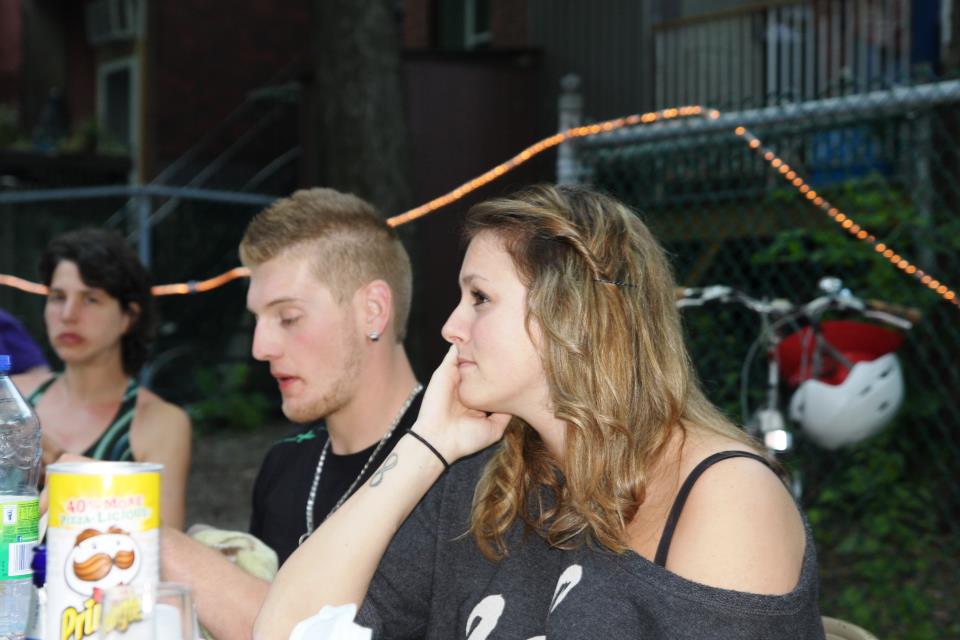 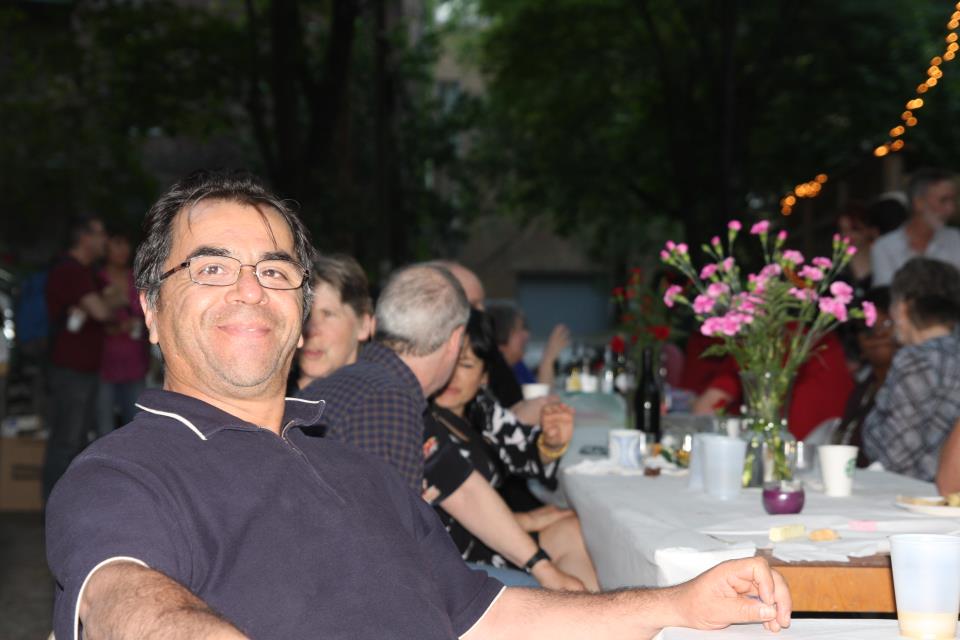 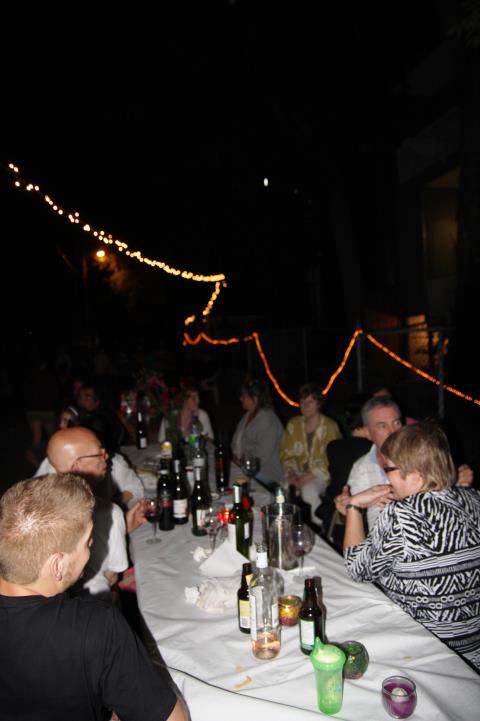 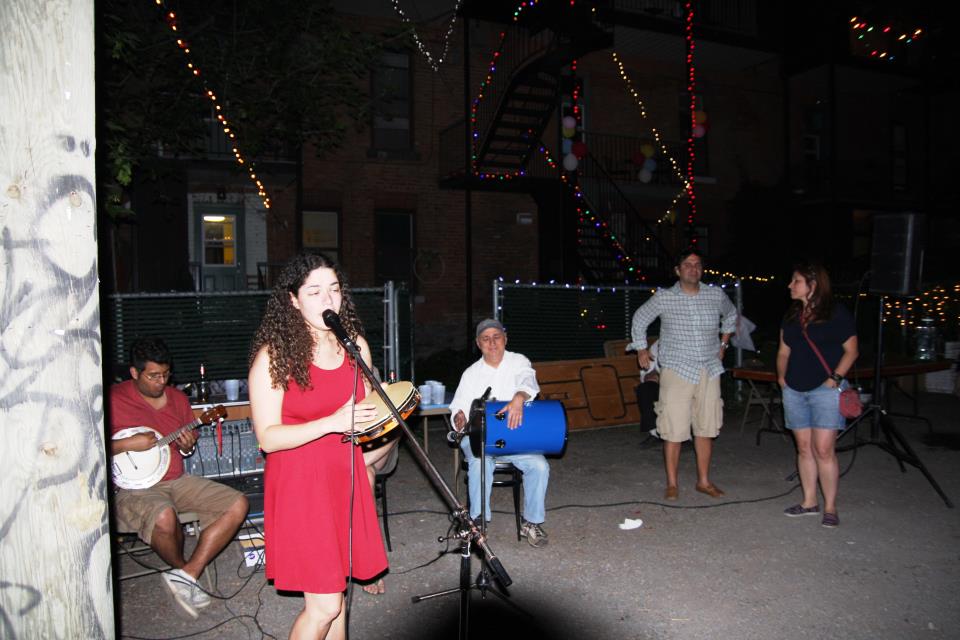 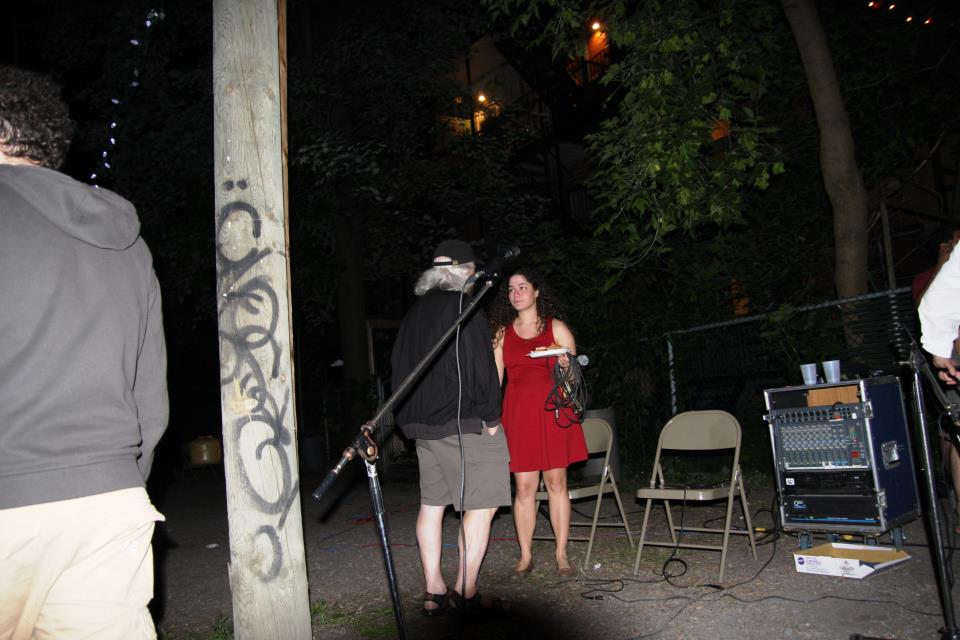 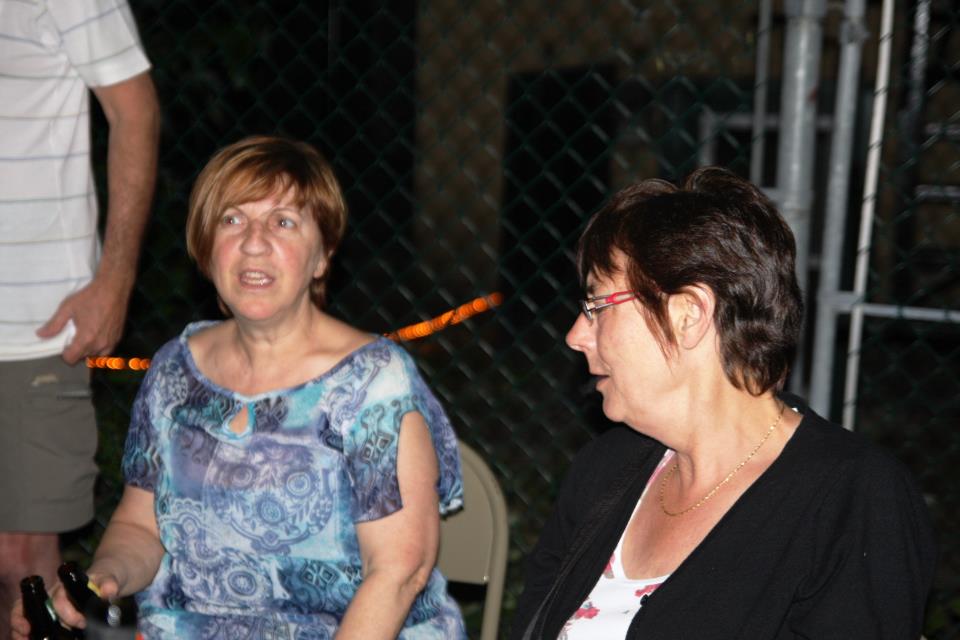 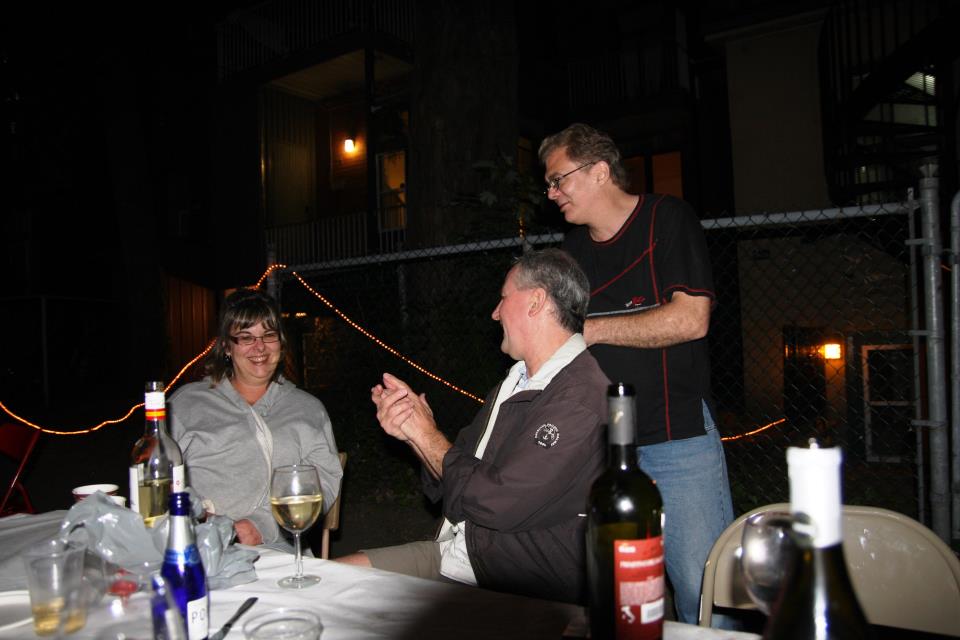